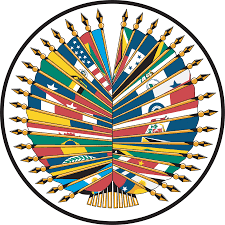 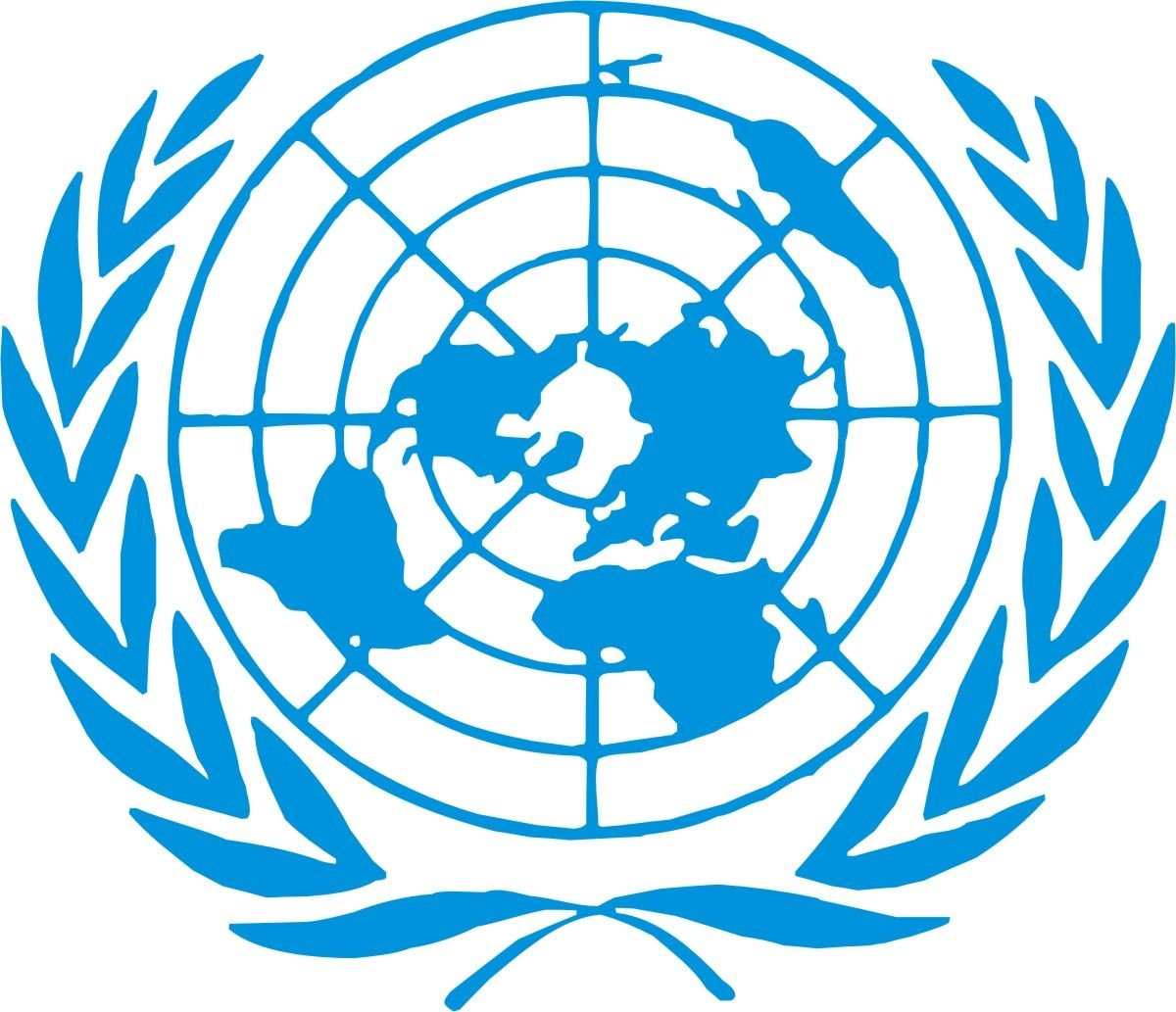 Declaração Universal dos Direitos Humanos (1948) e
 Convenção Americana de Direitos Humanos (1969)
Aimée Hanie - 10257072
Mariana Souza Brito - 10720200
Samara Zacarias - 10763511
Declaração Universal dos Direitos Humanos (1948)
Pós Segunda-Guerra Mundial e emergência das Organizações Internacionais.

Redigida por uma comissão especializada, que foi presidida por Eleanor Roosevelt e o principal redator foi o canadense John Peters Humphrey.

É o documento traduzido no maior número de línguas. (2018 = 508 traduções)

A Declaração Universal dos Direitos Humanos de 1948 inscreve-se no movimento que busca recuperar a dignidade humana após os horrores nazifascistas, trazendo uma mudança de enfoque na forma como se vê a questão dos Direitos Humanos.
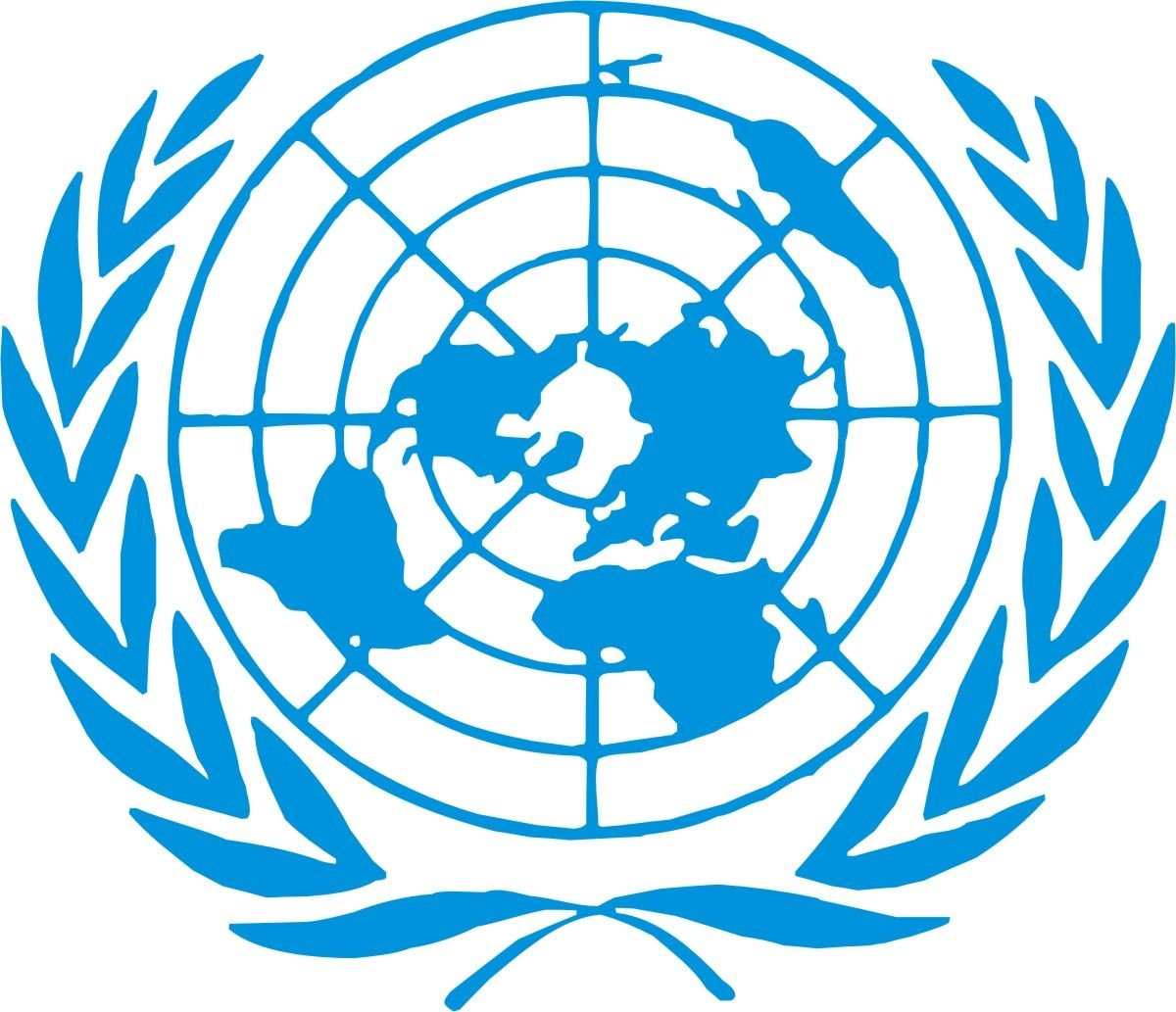 Declaração Universal dos Direitos Humanos (1948)
Mudança quanto ao fundamento do Dir. Internacional: de consentimento estatal da ordem Vestfaliana para consentimento operacional com fundamento nos direitos humanos

“Não constituem os direitos humanos mera declaração de princípios, e os estados têm o dever de observá-los e assegurar-lhes a aplicação, também nos respectivos planos internos” ACCIOLY, 2012
Declaração Universal dos Direitos Humanos (1948)
Divisão:
Preâmbulo + 30 artigos (divididos em quatro partes);
I a V: Estabelecem padrões para dignidade e liberdade. Os três primeiros artigos da Declaração estão intimamente interligados. refletindo as principais ideias da filosofia política do século 18 sobre direitos: “fraternidade” (Artigo I), “igualdade” (Artigo II) e “liberdade” (Artigo III);
VI a XI: Focam em direitos civis e políticos;
XII a XXVII: Direitos econômicos, sociais e culturais;
XXVIII, XXIX e XXX: Dedicados ao dever do indivíduo à sociedade e à proibição de privilegiar alguns direitos à custa de outros, ou em contravenção aos propósitos das Nações Unidas, unem toda a estrutura.
Declaração Universal dos Direitos Humanos (1948)
Segundo a analogia de René Cassin:
A base. Artigos I e II, agrupando os princípios fundamentais de dignidade, igualdade, liberdade e solidariedade;
Os degraus. Preâmbulo, explicando o motivo pelo qual a Declaração é necessária
As quatro colunas. Artigos III a XXVII com direitos fundamentais do indivíduo, depois direitos civis e políticos, seguidos por liberdades espirituais, públicas e políticas, com o quarto pilar sendo os direitos sociais, econômicos e culturais;
Frontão triangular. Artigos XXVIII, XXIX e XXX, dedicados ao dever do indivíduo à sociedade e à proibição de privilegiar alguns direitos à custa de outros, ou em contravenção aos propósitos das Nações Unidas
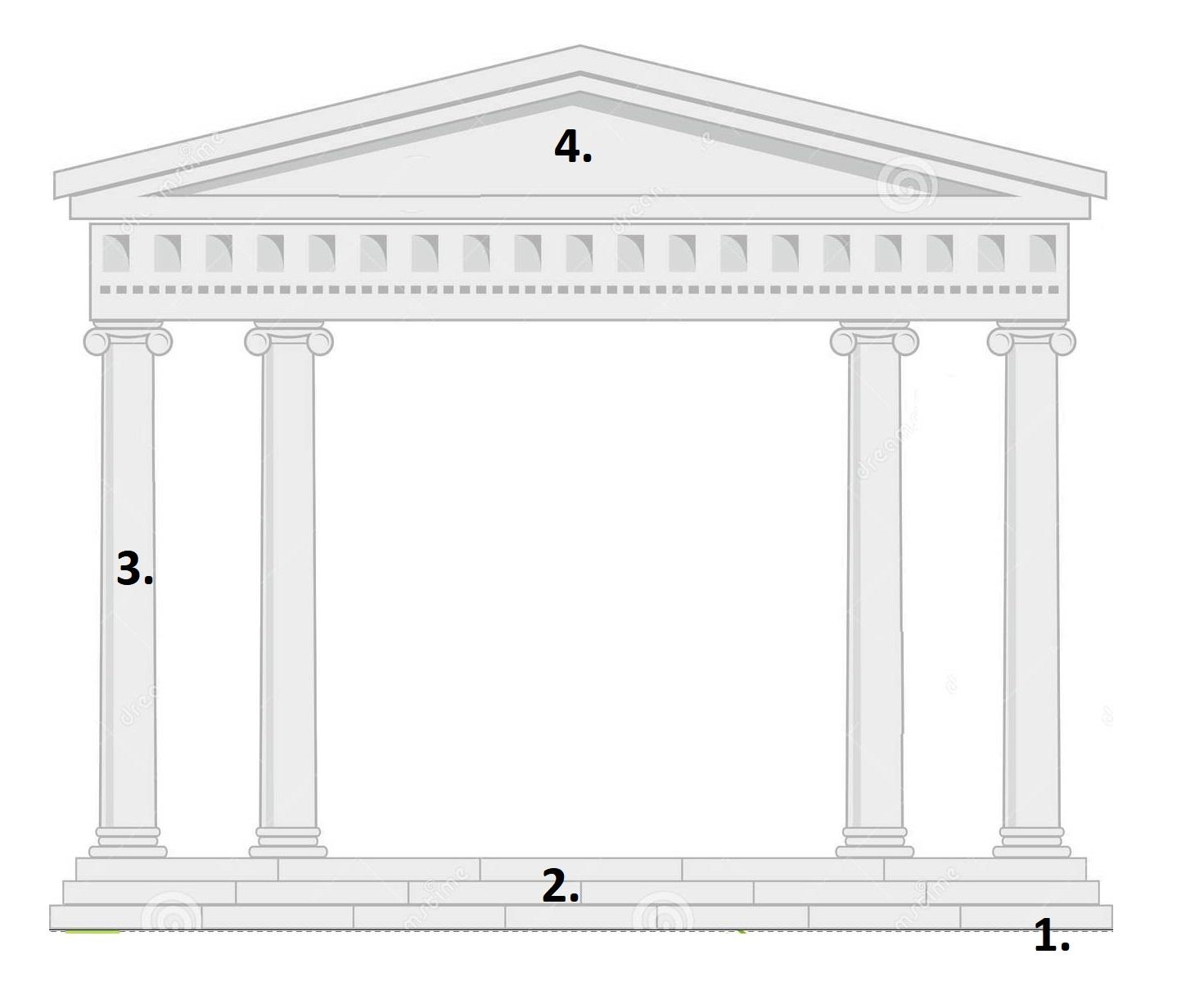 Declaração Universal dos Direitos Humanos (1948)
PREÂMBULO
“Considerando que uma compreensão comum desses direitos e liberdades é da mais alta importância para o pleno cumprimento desse compromisso”
ARTIGOS
“Artigo I: Todos os seres humanos nascem livres e iguais em dignidade e direitos. São dotados de razão e consciência e devem agir em relação uns aos outros com espírito de fraternidade”
“Artigo VI: Todos os indivíduos têm direito ao reconhecimento, em todos os lugares, da sua personalidade jurídica.”
Declaração Universal dos Direitos Humanos (1948)
“Artigo VIII: Todo ser humano tem direito a receber dos tribunais nacionais competentes remédio efetivo para os atos que violem os direitos fundamentais que lhe sejam reconhecidos pela constituição ou pela lei.”
“Artigo X: Todo ser humano tem direito, em plena igualdade, a uma audiência justa e pública por parte de um tribunal independente e imparcial, para decidir sobre seus direitos e deveres ou do fundamento de qualquer acusação criminal contra ele.”
Declaração Universal dos Direitos Humanos (1948)
“Artigo XI:
1. Todo ser humano acusado de um ato delituoso tem o direito de ser presumido inocente até que a sua culpabilidade tenha sido provada de acordo com a lei, em julgamento público no qual lhe tenham sido asseguradas todas as garantias necessárias à sua defesa.
2. Ninguém poderá ser culpado por qualquer ação ou omissão que, no momento, não constituíam delito perante o direito nacional ou internacional. Também não será imposta pena mais forte do que aquela que, no momento da prática, era aplicável ao ato delituoso.”
Declaração Universal dos Direitos Humanos (1948)
“Artigo XIV:
1. Toda pessoa, vítima de perseguição, tem o direito de procurar e gozar de asilo em outros países. (...)”
“Artigo XXIV: Todo ser humano tem direito a repouso e lazer, inclusive à limitação razoável das horas de trabalho e férias periódicas remuneradas.”
Declaração Universal dos Direitos Humanos (1948)
“Artigo XXIX:
1. Todo ser humano tem deveres para com a comunidade, em que o livre e pleno desenvolvimento de sua personalidade é possível.
2. No exercício de seus direitos e liberdades, todo ser humano estará sujeito apenas às limitações determinadas pela lei, exclusivamente com o fim de assegurar o devido reconhecimento e respeito dos direitos e liberdades de outrem e de satisfazer as justas exigências da moral, da ordem pública e do bem-estar em uma sociedade democrática.
3. Esses direitos e liberdades não podem, em hipótese alguma, ser exercidos contrariamente aos propósitos e princípios das Nações Unidas.”
Declaração Universal dos Direitos Humanos (1948)
“Artigo XXX: Nenhuma disposição da presente Declaração pode ser interpretada como o reconhecimento a qualquer Estado, grupo ou pessoa, do direito de exercer qualquer atividade ou praticar qualquer ato destinado à destruição de quaisquer dos direitos e liberdades aqui estabelecidos.”
Convenção Americana dos Direitos Humanos (1969)
Também conhecida como Pacto de San Jose da Costa Rica.

Celebrada em São José, na Costa Rica, em 1969, mas só entrou em vigor em 1978.

Contexto politicamente conturbado na América do Sul - golpes militares.

Os mecanismos de denúncia e acesso à informação foram prejudicados pelo autoritarismo desses regimes, impossibilitando a proteção dos direitos humanos em tais regiões

O Brasil adere a convenção somente em 25 de setembro de 1992
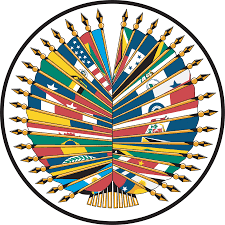 Convenção Americana dos Direitos Humanos (1969)
Inicialmente, a Convenção Americana de Direitos Humanos previu somente direitos civis e políticos, o que levou a Assembleia Geral da Organização dos Estados Americanos a adotar, em 1988, um Protocolo Adicional à Convenção Relativo aos direitos econômicos, sociais e culturais, denominado Protocolo de San Salvador, que passou a vigorar internacionalmente em novembro de 1999 (AMARAL JÚNIOR, 2012, p. 529).
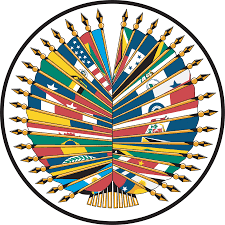 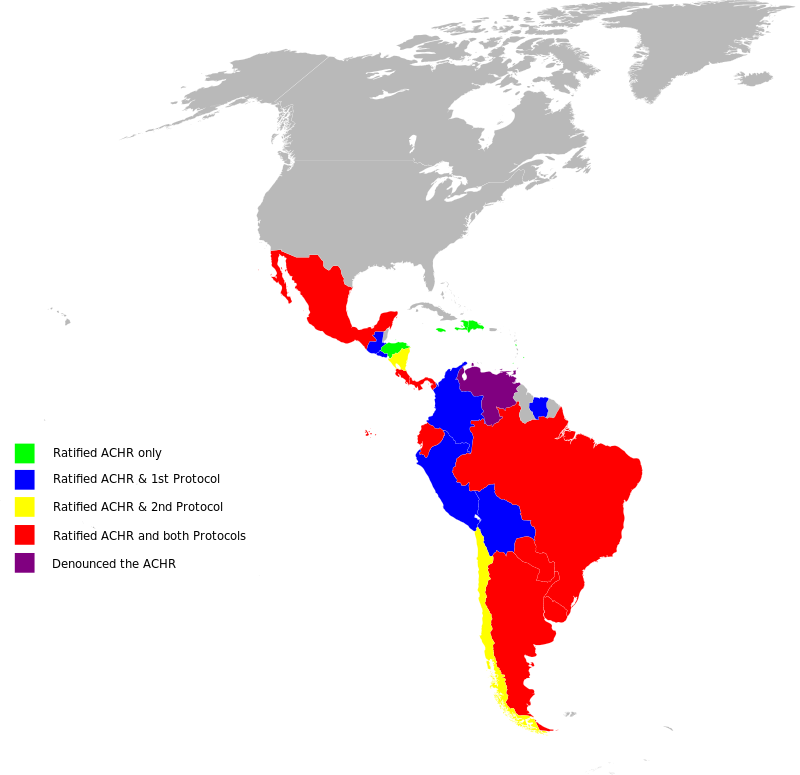 Convenção Americana dos Direitos Humanos (1969)
Objetivo

Busca da consolidação entre os países americanos de um regime de liberdade pessoal e de justiça social, fundado no respeito aos direitos humanos essenciais, independentemente do país onde a pessoa viva ou tenha nascido¹
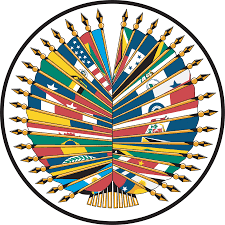 Convenção Americana dos Direitos Humanos (1969)
Preâmbulo 

Os Estados americanos signatários da presente Convenção, Reafirmando seu propósito de consolidar neste Continente, dentro do quadro das instituições democráticas, um regime de liberdade pessoal e de justiça social, fundado no respeito dos direitos essenciais do homem;

    Reconhecendo que os direitos essenciais do homem não deviam do fato de ser ele nacional de determinado Estado, mas sim do fato de ter como fundamento os atributos da pessoa humana, razão por que justificam uma proteção internacional, de natureza convencional, coadjuvante ou complementar da que oferece o direito interno dos Estados americanos;
Convenção Americana dos Direitos Humanos (1969)
Preâmbulo 


    Considerando que esses princípios foram consagrados na Carta da Organização dos Estados Americanos, na Declaração Americana dos Direitos e Deveres do Homem e na Declaração Universal dos Direitos do Homem e que foram reafirmados e desenvolvidos em outros instrumentos internacionais, tanto de âmbito mundial como regional;

    Reiterando que, de acordo com a Declaração Universal dos Direitos do Homem, só pode ser realizado o ideal do ser humano livre, isento do temor e da miséria, se forem criadas condições que permitam a cada pessoa gozar dos seus direitos econômicos, sociais e culturais, bem como dos seus direitos civis e políticos;
Convenção Americana dos Direitos Humanos (1969)
Divisão

O documento é dividido em um total de 81 artigos separados em três partes: 
	
Primeira parte: Deveres dos Estados e Direitos Protegidos
Subdividida em 5 capítulos: 
I - Enumeração de deveres 
II - Direitos civis e políticos 
III - Direitos econômicos, sociais e culturais 
IV - Suspensão de garantias, interpretação e aplicação
V - Deveres das pessoas
Convenção Americana dos Direitos Humanos (1969)
Segunda parte: Meios de Proteção
Subdividida em 6 capítulos: 
VI - Órgãos Competentes 
VII - Comissão Interamericana de Direitos Humanos 
VIII - Corte Interamericana de Direitos Humanos
IX - Disposições Comuns

Terceira parte: Disposições Gerais e Transitórias 
Subdividida em 2 capítulos:
X - Assinatura, Ratificação, Reserva, Emenda, Protocolo e Denúncia
XI - Disposições Transitórias
Convenção Americana dos Direitos Humanos (1969):
Principais artigos
ARTIGO 1
Obrigação de Respeitar os Direitos

    1. Os Estados-Partes nesta Convenção comprometem-se a respeitar os direitos e liberdades nela reconhecidos e a garantir seu livre e pleno exercício a toda pessoa que esteja sujeita à sua jurisdição, sem discriminação alguma por motivo de raça, cor, sexo, idioma, religião, opiniões políticas ou de qualquer outra natureza, origem nacional ou social, posição econômica, nascimento ou qualquer outra condição social.
Convenção Americana dos Direitos Humanos (1969):
Principais artigos
ARTIGO 1
Obrigação de Respeitar os Direitos

	2. Para os efeitos desta Convenção, pessoa é todo ser humano.

   ARTIGO 3
Direitos ao Reconhecimento da Personalidade Jurídica

    		Toda pessoa tem direito ao reconhecimento de sua personalidade                                      jurídica.
Convenção Americana dos Direitos Humanos (1969):
Principais artigos
ARTIGO 4
Direito à Vida

1. Toda pessoa tem o direito de que se respeite sua vida. Esse direito deve ser protegido pela lei e, em geral, desde o momento da concepção. Ninguém pode ser privado da vida arbitrariamente
Convenção Americana dos Direitos Humanos (1969):
Principais artigos
ARTIGO 4
Direito à Vida

Países que tenham abolido a pena de morte não poderão reestabelece-la 
Não pode ser aplicada a crimes políticos ou conexos
Não pode ser imposta a menores de dezoitos anos, maiores de setenta anos ou a mulheres grávidas
Convenção Americana dos Direitos Humanos (1969):
Principais artigos
ARTIGO 5
 Direito à Integridade Pessoal

Toda pessoa tem o direito de que se respeite sua integridade física, psíquica e moral
Fica proibido qualquer tipo de tortura ou tratamento cruel.

    ARTIGO 6
Proibição da Escravidão e da Servidão

Ninguém pode ser submetido à escravidão ou a servidão, e tanto estas como o tráfico de escravos e o tráfico de mulheres são proibidos em todas as formas
Convenção Americana dos Direitos Humanos (1969):
Principais artigos
ARTIGO 8
 Garantias Judiciais

Juízo natural e imparcial;
 Presunção de inocência;
 Assistência de um tradutor;
 Ampla defesa;
 Não auto-incriminação; e
 Possibilidade de recorrer das decisões
Convenção Americana dos Direitos Humanos (1969):
Principais artigos
ARTIGO 13
Liberdade de Pensamento e de Expressão

Toda pessoa tem o direito à liberdade de pensamento e de expressão

A lei deve proibir toda propaganda a favor da guerra, bem como toda apologia ao ódio nacional, racial ou religioso que constitua incitamento à discriminação, à hostilidade, ao crime ou à violência.
Convenção Americana dos Direitos Humanos (1969):
Principais artigos
ARTIGO 23
Direitos Políticos
 1. Todos os cidadãos devem gozar dos seguintes direitos e oportunidades:

    a) de participar da direção dos assuntos públicos, diretamente ou por meio de representantes livremente eleitos;

    b) de votar e se eleitos em eleições periódicas autênticas, realizadas por sufrágio universal e igual e por voto secreto que garanta a livre expressão da vontade dos eleitores; e

    c) de ter acesso, em condições gerais de igualdade, às funções públicas de seu país.

    2. A lei pode regular o exercício dos direitos e oportunidades e a que se refere o inciso anterior, exclusivamente por motivos de idade, nacionalidade, residência, idioma, instrução, capacidade civil ou mental, ou condenação, por juiz competente, em processo penal.
Convenção Americana dos Direitos Humanos (1969):
Principais artigos
ARTIGO 26
Desenvolvimento Progressivo
Os Estados-Partes comprometem-se a adotar providência, tanto no âmbito interno como mediante cooperação internacional, especialmente econômica e técnica, a fim de conseguir progressivamente a plena efetividade dos direitos que decorrem das normas econômicas, sociais e sobre educação, ciência e cultura, constantes da Carta da Organização dos Estados Americanos, reformada pelo Protocolo de Buenos Aires, na medida dos recursos disponíveis, por via legislativa ou por outros meios apropriados.
Convenção Americana dos Direitos Humanos (1969):
Principais artigos
PARTE II
Meios da Proteção

A convenção estabeleceu dois órgãos, a Comissão e a Corte Interamericana de Direitos Humanos, que receberam a missão expressa de zelar pela aplicação das normas que a integram. (AMARAL JÚNIOR, 2012, p. 529)
Convenção Americana dos Direitos Humanos (1969):
Principais artigos
CAPÍTULO VI
Órgãos Competentes

 ARTIGO 33

 a) a Comissão Interamericana de Direitos Humanos, doravante denominada a Comissão; e

b) a Corte Interamericana de Direitos Humanos, doravante denominada a Corte.
Convenção Americana dos Direitos Humanos (1969):
A Comissão Interamericana de Direitos Humanos
Organização

Composta por sete membros de alta autoridade moral e reconhecido saber em matéria de direitos humanos
Devem ser nacionais de qualquer estado membro da OEA
São eleitos pela Assembleia Geral da OEA para um mandato de quatro anos
Convenção Americana dos Direitos Humanos (1969):
A Comissão Interamericana de Direitos Humanos
Funções
Estimular a observância do Pacto 
Efetuar recomendações aos Estados
Preparar estudos e relatórios
Solicitar informações aos governos nacionais que são submetidas à um relatório anual na Assembleia Geral da OEA
Examinar reclamações apresentadas por indivíduos ou entidades não governamentais a propósito da violação das normas da Convenção Americana de Direitos Humanos. (AMARAL JÚNIOR, 2012, p. 530)
Convenção Americana dos Direitos Humanos (1969):
A Comissão Interamericana de Direitos Humanos
ARTIGO 46
Quando as petições serão aceitas:

1º. Esgotamento ou inexistência de recursos internos para reparação
do direito humano violado ou quando os recursos disponíveis forem
inefetivos;
2º. Apresentação do expediente internacional no prazo de 6 meses a
contar da decisão interna insatisfatória;
3º. Não haja outro procedimento internacional apurando a questão
(litispendência internacional); e
4º. Identificação, com nome, nacionalidade, domicílio e assinatura
(não são aceitas petições individuais apócrifas).
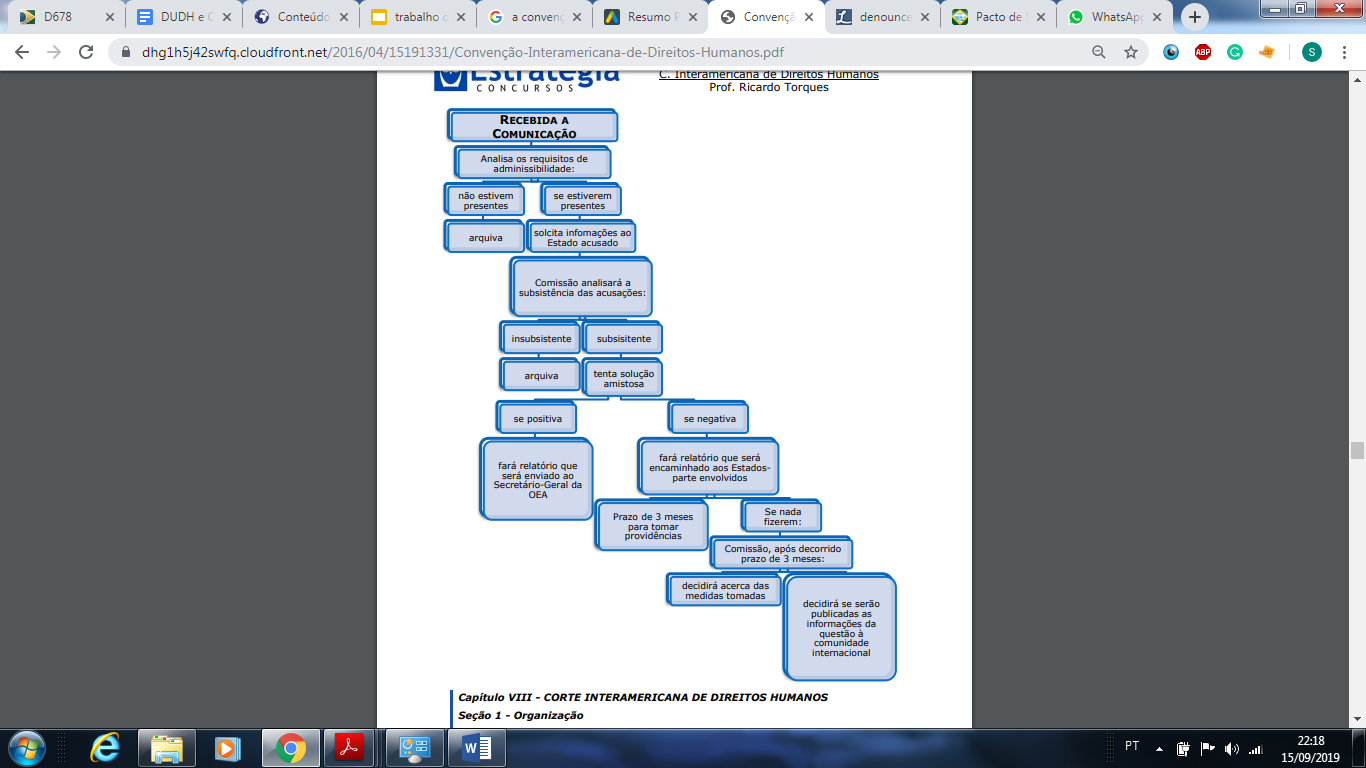 ²
Convenção Americana dos Direitos Humanos (1969):
Corte Interamericana de Direitos Humanos
Organização
A Corte compor-se-á de sete juízes, nacionais dos Estados Membros da Organização, eleitos a títulos pessoal dentre juristas da mais alta autoridade moral, de reconhecida competência em matéria de direitos humanos
Não deve haver dois juízes da mesma nacionalidade.
Os juízes da Corte serão eleitos, em votação secreta e pelo voto da maioria absoluta dos Estados-Partes na Convenção, na Assembléia-Geral da Organização
Os juízes da Corte serão eleitos por um período de seis anos e só poderão ser reeleitos uma vez
Convenção Americana dos Direitos Humanos (1969):
Corte Interamericana de Direitos Humanos
Competência e Funções
Somente os Estados-Partes e a Comissão têm direito de submeter caso à decisão da Corte.
O Estado-parte da Convenção não é obrigado a reconhecer a jurisdição da Corte. Caso queira, deve declarar expressamente tal reconhecimento. (ACCIOLY, 2012, p. 722)
A corte tem função consultiva (se resume à interpretação da Convenção Americana de Direitos Humanos 
E função contenciosa, no que diz respeito à solução de controvérsias acerca da aplicação e interpretação da convenção.
Convenção Americana dos Direitos Humanos (1969):
Corte Interamericana de Direitos Humanos
Processo

ARTIGO 66
   1. A sentença da Corte deve ser fundamentada.

ARTIGO 67
   A sentença da Corte será definitiva e inapelável. Em caso de divergência sobre o sentido ou alcance da sentença, a Corte interpretá-la-á, a pedido de qualquer das partes, desde que o pedido seja apresentado dentro de noventa dias a partir da data da notificação da sentença.
Referências
[1] Pacto de San José da Costa Rica sobre direitos humanos completa 40 anos. Disponível em <http://www.stf.jus.br/portal/cms/verNoticiaDetalhe.asp?idConteudo=116380>. Acesso em: 15 out. 2019
[2] Direitos Humanos. C. Interamericana de Direitos Humanos Prof. Ricardo. Disponível em  <https://dhg1h5j42swfq.cloudfront.net/2016/04/15191331/Conven%C3%A7%C3%A3o-Interamericana-de-Direitos-Humanos.pdf>. Acesso em: 15 out. 2019
[3] O sistema interamericano de direitos humanos. Disponível em <http://www.conteudojuridico.com.br/consulta/Artigos/47409/o-sistema-interamericano-de-direitos-humanos>. Acesso em: 15 out. 2019
ACCIOLY, Hildebrando. Manual de Direito Internacional Público. 20. ed. São Paulo: Saraiva, 2012.
AMARAL JÚNIOR, Alberto do. Curso de Direito Internacional Público. 3. ed. São Paulo: Atlas S. A., 2012.